Herzlich Willkommen!
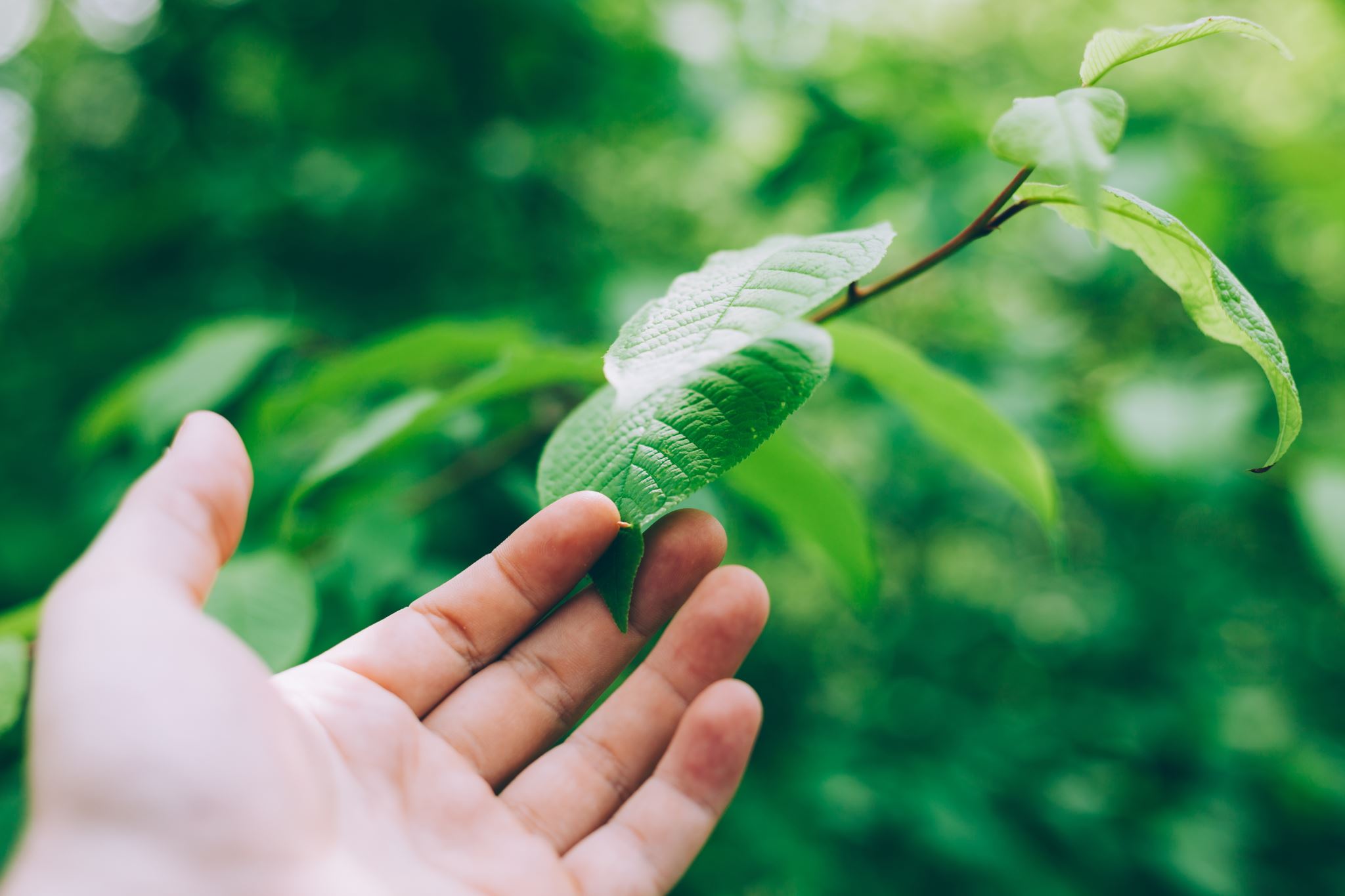 Ein öko-faires Begegnungszentrum
- Ein Arbeitstitel-
Historie
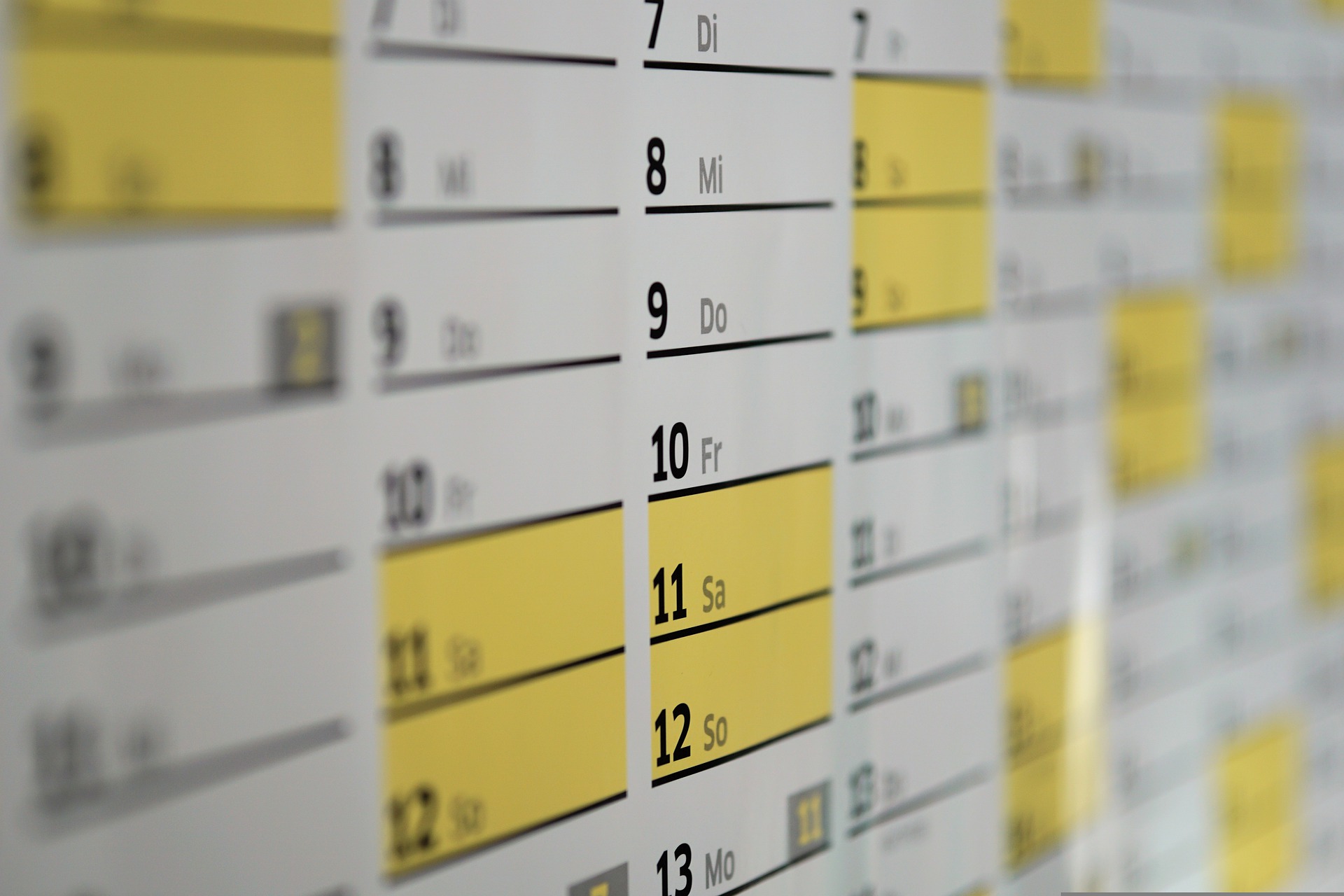 21. Dezember 2021: Genehmigung des Konzeptes durch die Abteilung Pastorale Dienste
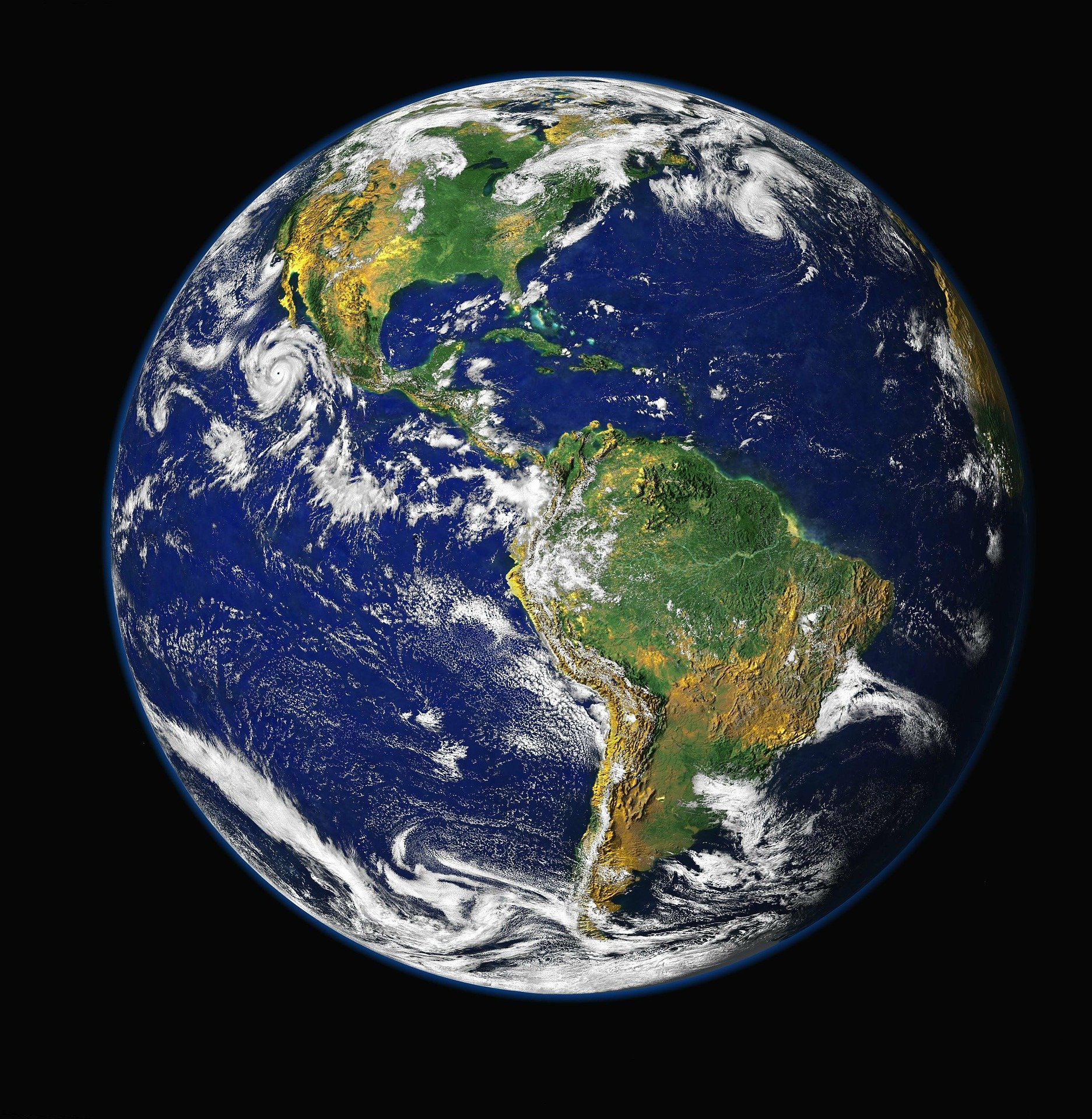 Schwerpunkt des Konzeptes:
Schöpfungs- und Weltverantwortung
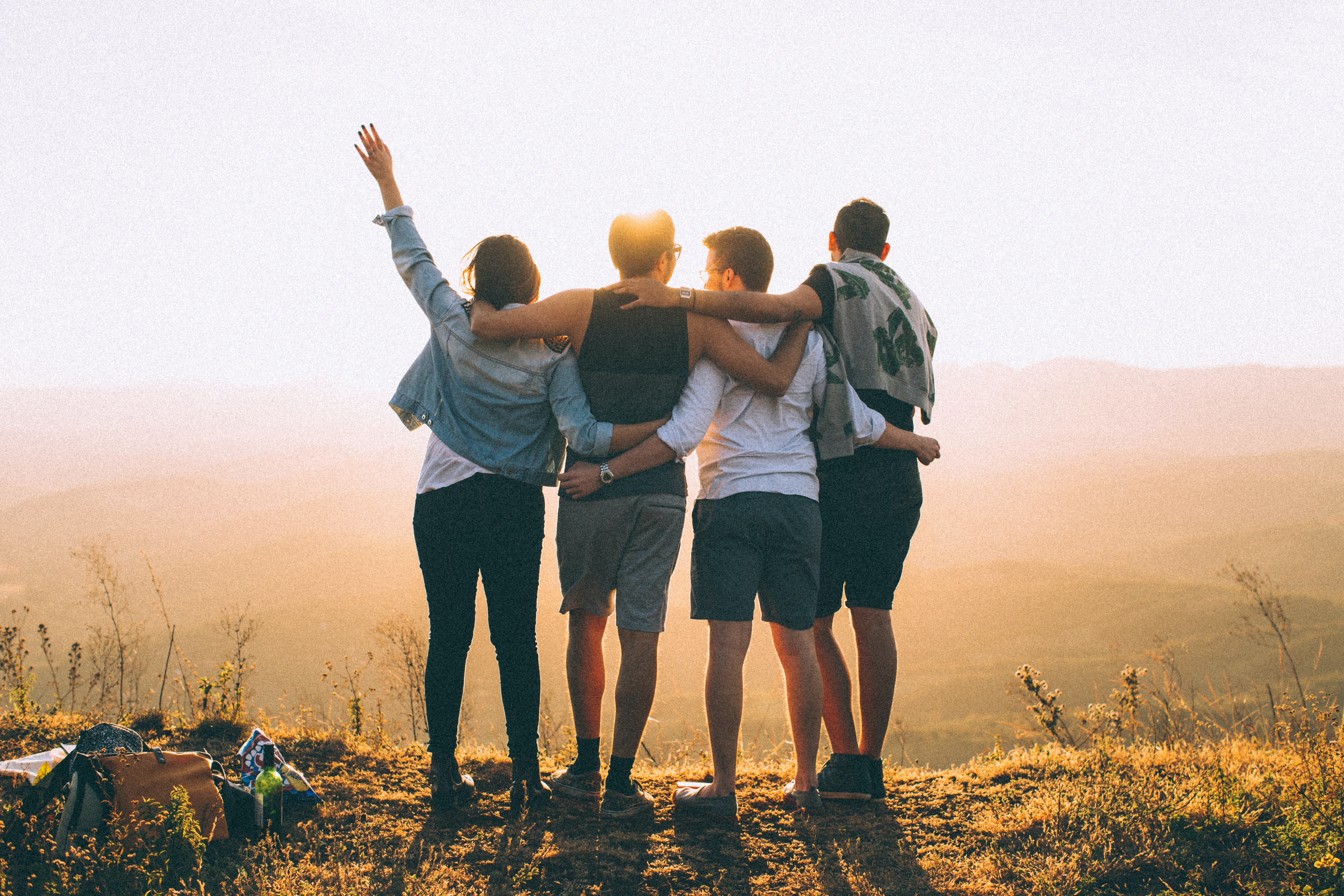 Vision des Konzeptes
In unserer Begegnungsstätte erleben die Menschen, wie sie schöpfungsverantwortlich in ihrem Alltag handeln können. Dies zeigt sich durch eine Gemeinschaft, die Verantwortung übernimmt, indem sie
Nächstenliebe als Grundlage für das Handeln sieht
Persönlichen Verzicht und Teilen als Mehrwert ansieht (Ressourcenorientiertes Verhalten)
Sich über Lebensweisen im Sinne Jesu austauscht
Den geschwisterlichen Dialog sucht
Gerechtigkeit einübt
Netzwerke bildet
Begeisterung und Inspiration erzeugt
Innovativ agiert
Darauf vertraut, dass das „Reich Gottes“ im Hier und Jetzt beginnt
sich an der Enzyklika „Laudato si“ von Papst Franziskus und den Zielen für nachhaltige Entwicklung der Agenda 2030 (Sustainable Developement Goals, SDG´s) orientiert.
Blickrichtungen des Pastoralen Updates
Wachstum fördern:
Wir möchten, dass durch mehr ökologisches Verhalten und mehr Übernahme von Weltverantwortung mehr Menschlichkeit wächst. Unser Haus steht Menschen aller Konfessionen und Religionen offen. 
Kooperationen und Vernetzung anstreben:
Wir engagieren uns auf der Ebene der Stadt und des pastoralen Raumes für ökologische und weltverantwortliche Themen und bringen uns bei entsprechenden kommunalen Aktionen ein und kooperieren.
Wir ermöglichen Kooperationspartnern auf einer Aktionsfläche Präsentationen zu ökologischen Themen und Themen der Weltverantwortung.
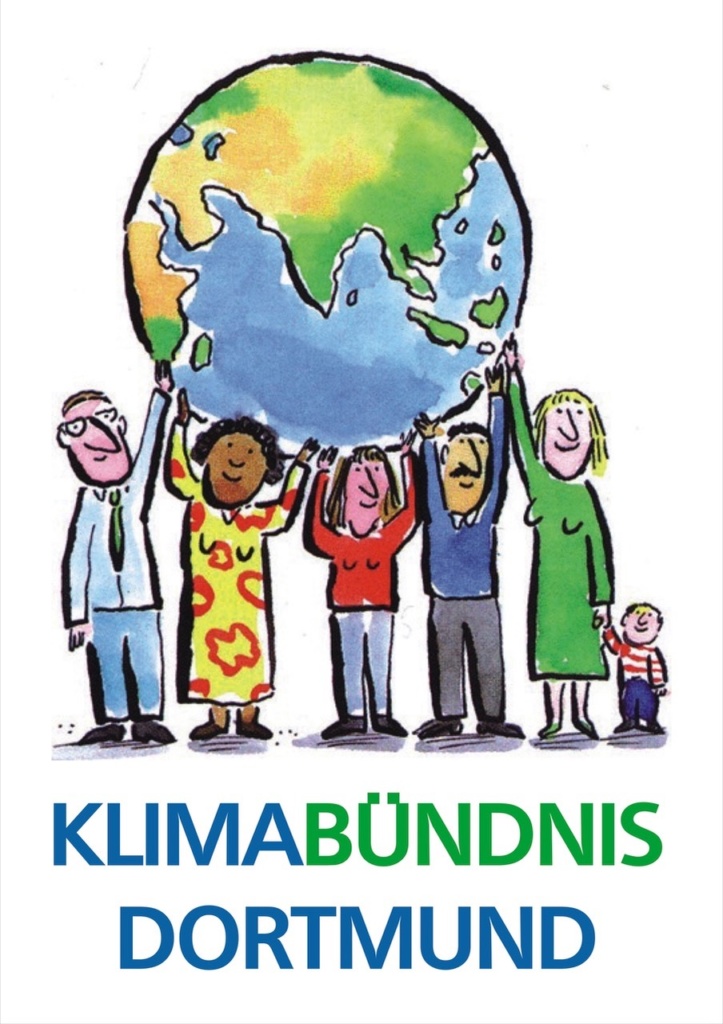 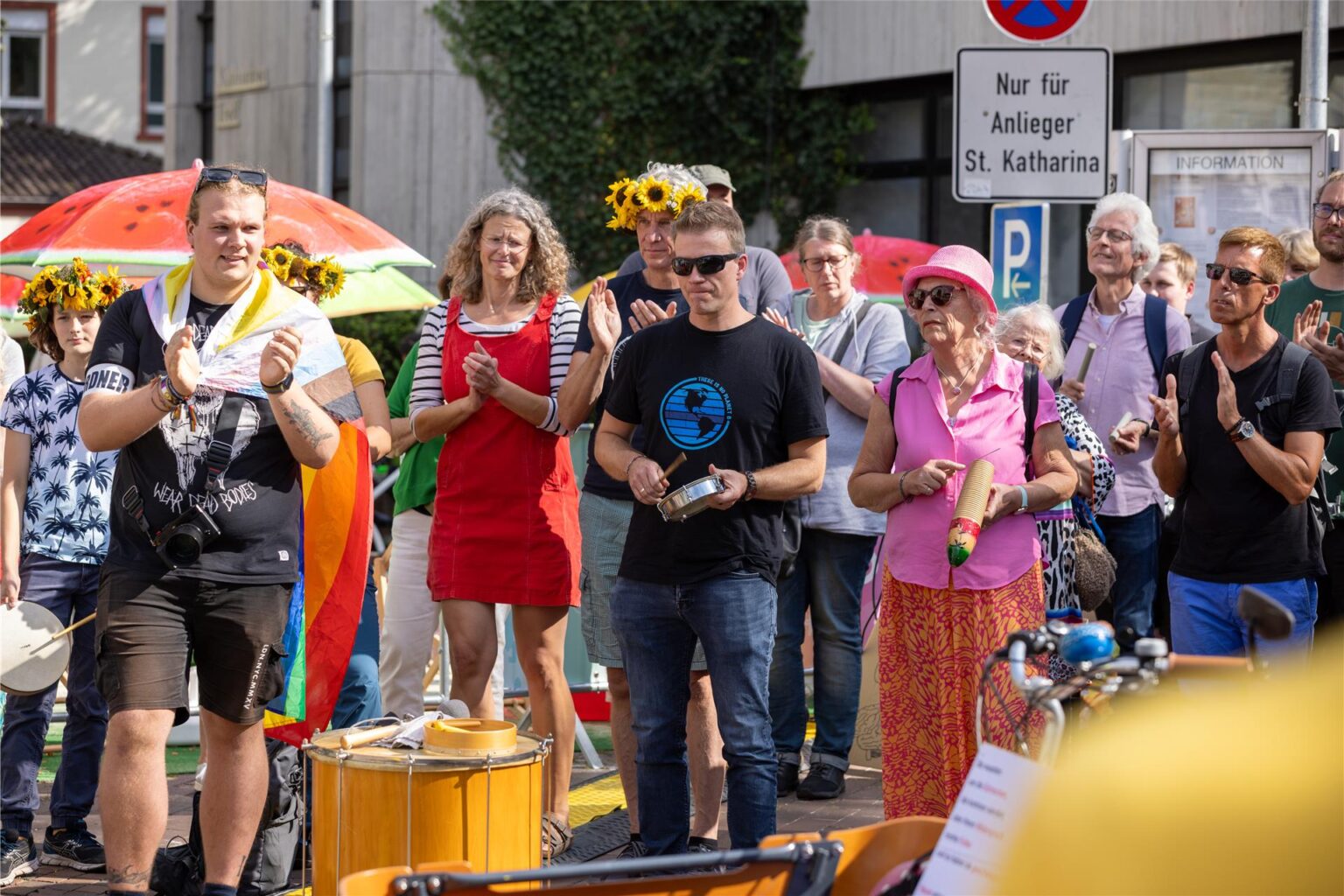 Ort für Initiativen
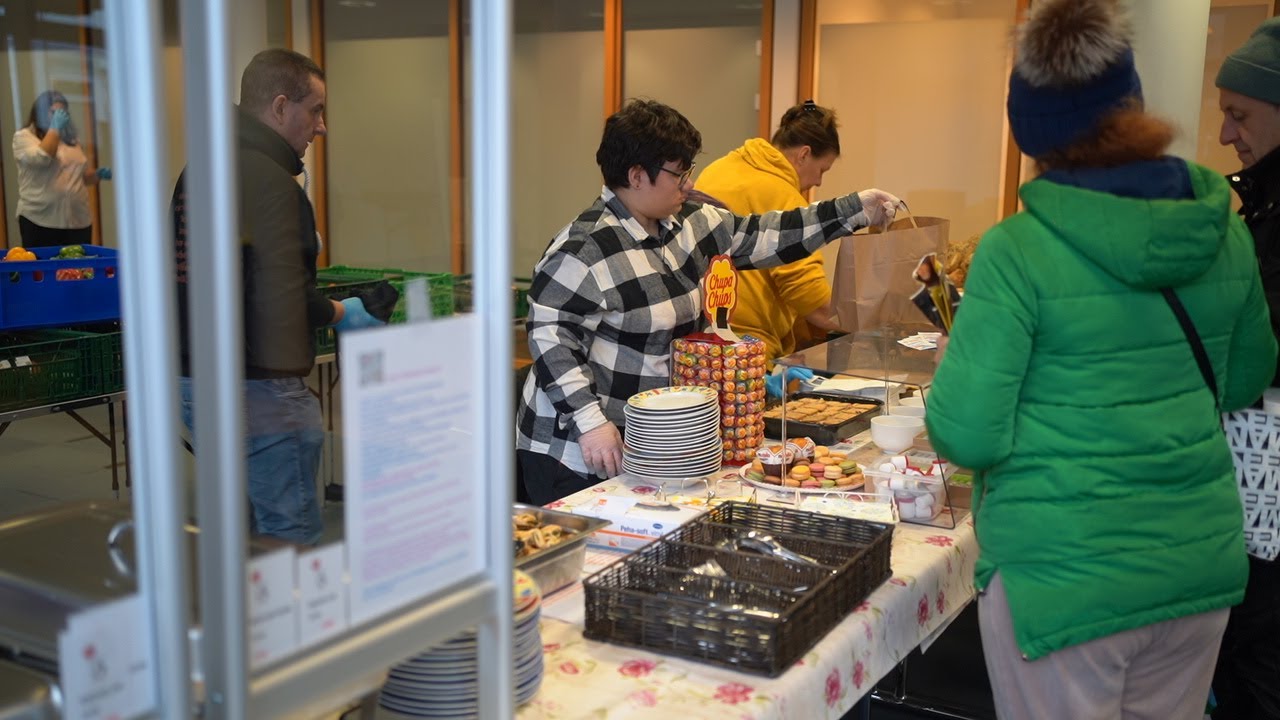 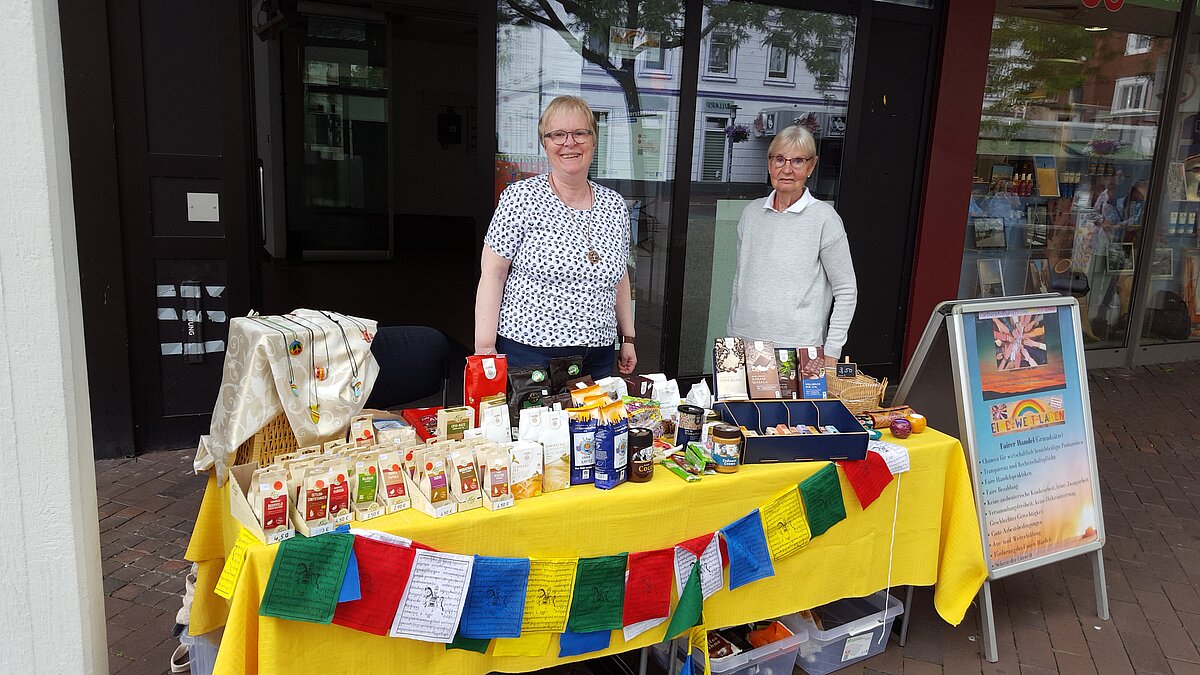 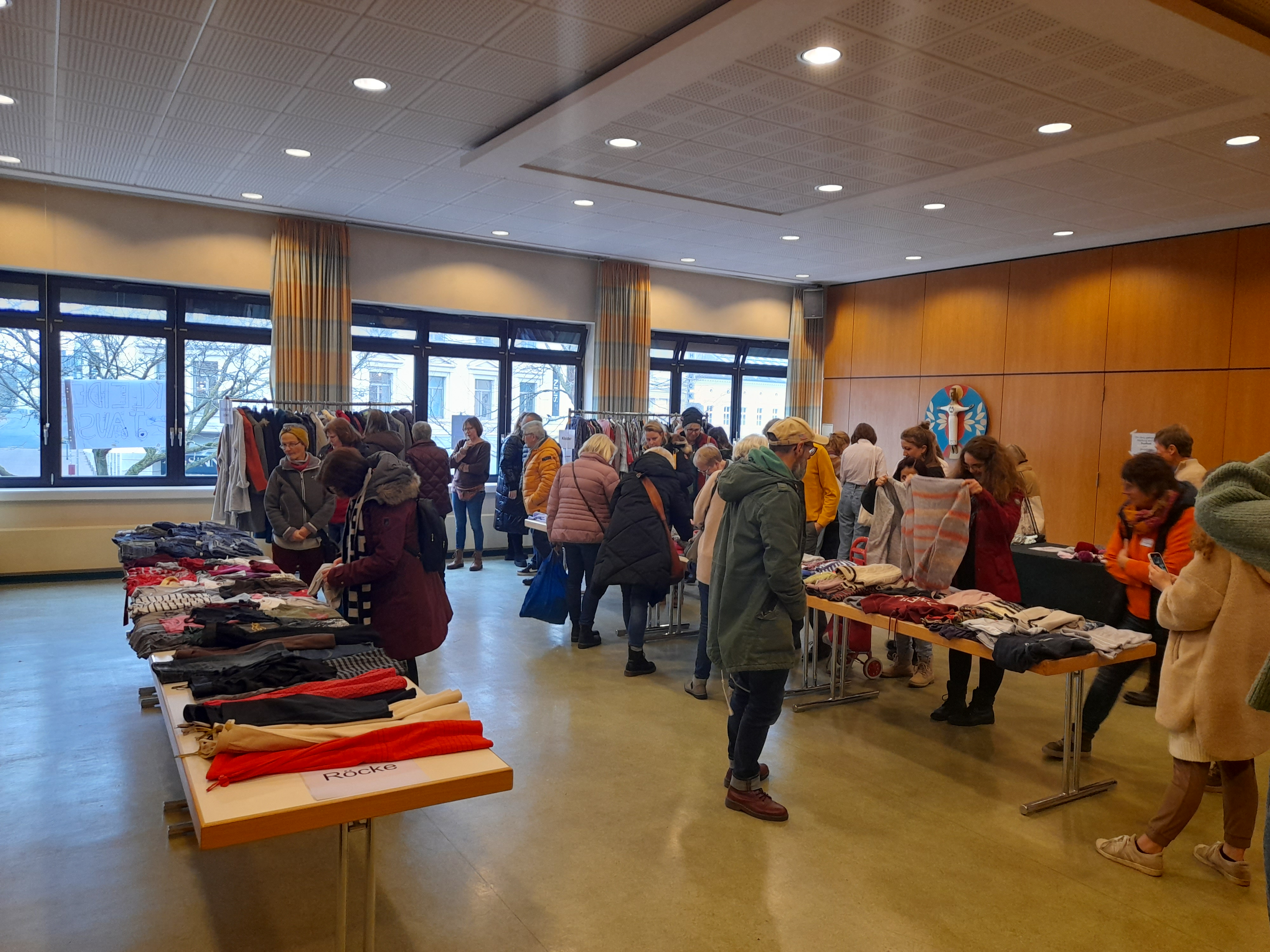 Kirchliche Projekte mit Partnern
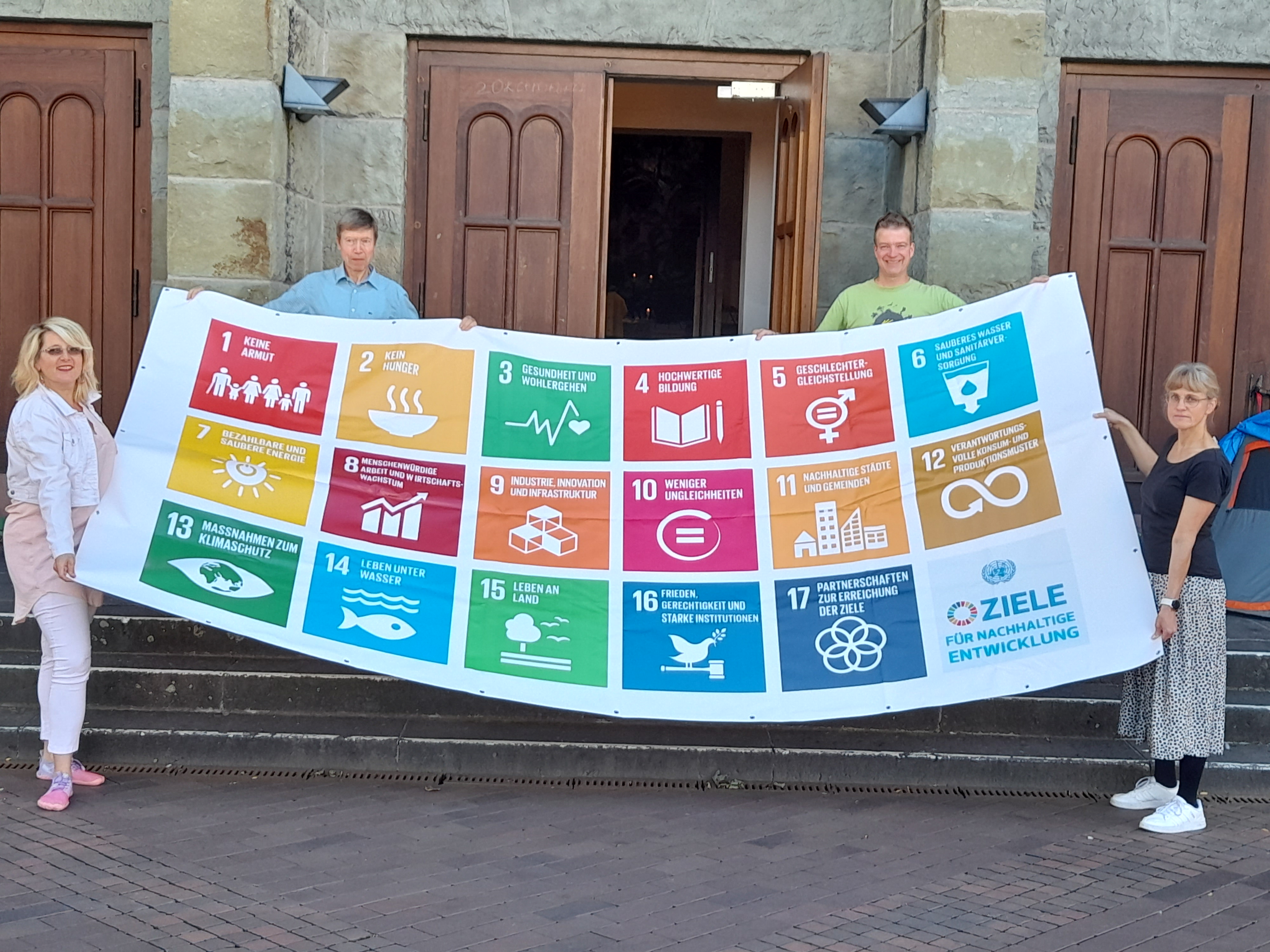 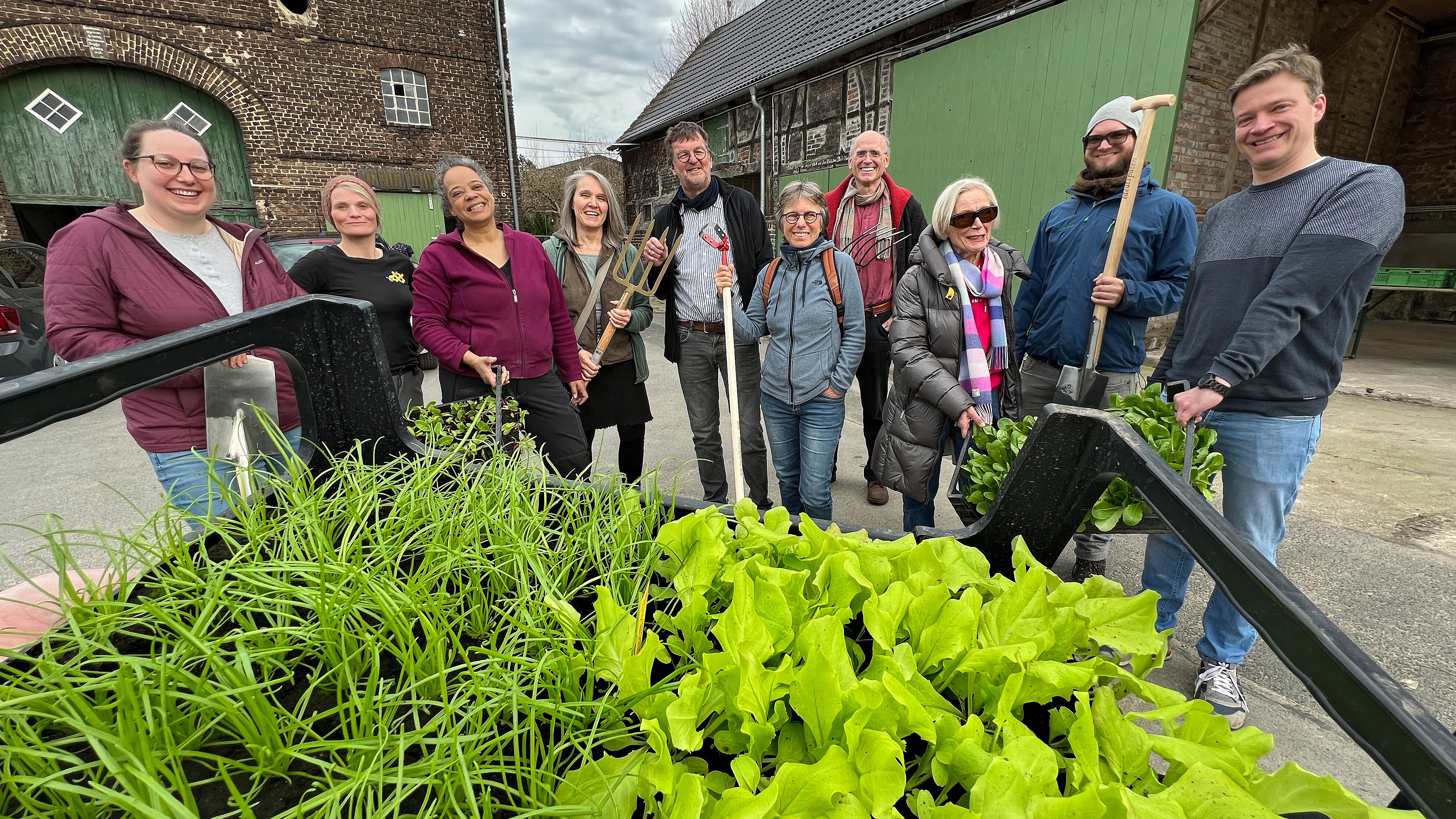 *Facilitation: 
Veränderungsprozesse unter Beteiligung von möglichst vielen Menschen gestalten. Eine Pilotgruppe, die vielseitig besetzt ist und einen Querschnitt des Systems darstellt, ist verantwortlich für den Prozess.